<number>
Chapter 2 – Physical Security
Digital security often begins with physical security…
<number>
Why Physical Security?
Notion of boundaries
Physical
Temporal
Logical
Cryptographic
There may be several of each type
These may be interleaved
Even the most secure system may be vulnerable if physical access is obtained
<number>
What is Physical Security?
Use of physical measure for protection
Aspects:
Location – behind walls, locks
Physical intrusion detection
Hardware attacks
Eavesdropping
Physical interface attacks
<number>
What Is Physical Security?
Any physical object that creates a barrier to unauthorized access
This includes: locks, latches, safes, alarms, guards, guard dogs, doors, windows, walls, ceilings, floors, fences, door strikes, door frames and door closers, motion detectors, light beam detectors, sound detectors, scent detectors, etc. 
May also include environmental arrangement
Visibility – open spaces, no hiding places
Lighting
<number>
Is Physical Security An IT Concern?
You have been working hard to secure your network from cyber attacks
Redundant layers of antivirus programs, firewalls and intrusion detection systems should protect against every possible electronic method of entry
But what if an attacker gains access to the server room or network wiring closet ...
Is your network still safe?
 BS 7799 and ISO/IEC 27002
http://www.praxiom.com/iso-27002.htm
<number>
Section 2.2 – Locks and Keys
Digital security often begins with physical security…
<number>
Legal Notice
Laws regarding lock picking vary significantly state-by-state
In most states purchase and possession of dedicated lock picking tools is legal 
Penalties are raised significantly if you get caught using them in the commission of a crime
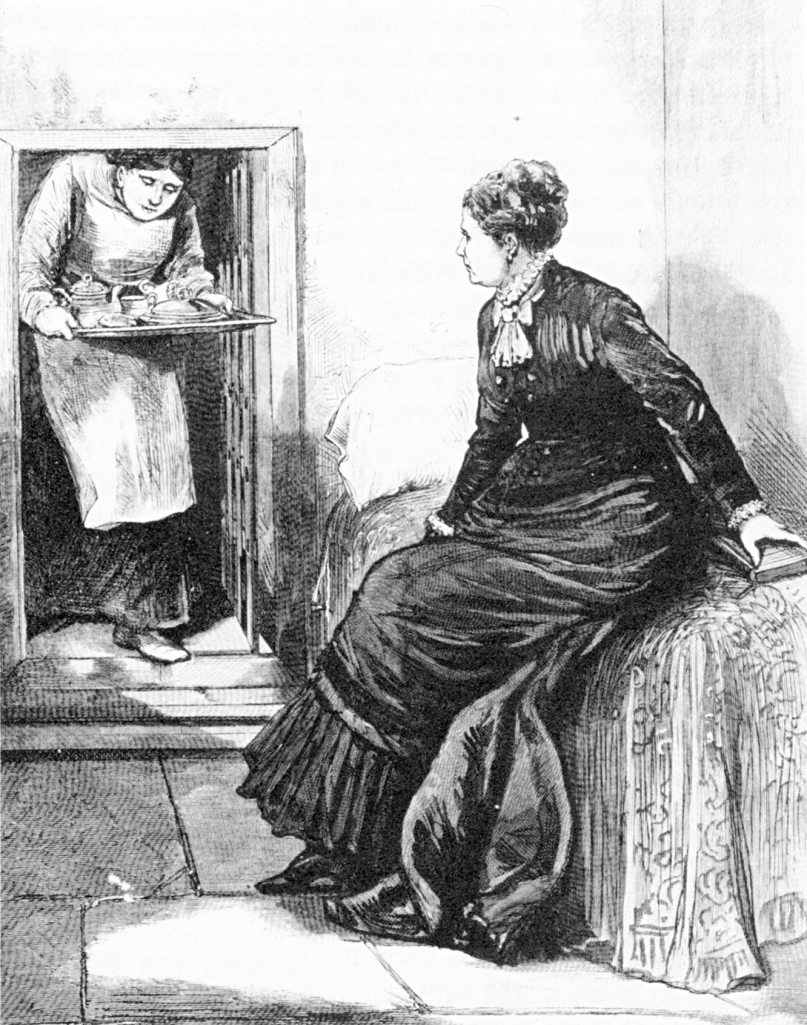 Public domain image from http://commons.wikimedia.org/wiki/File:Madame_Restell_in_jail.jpg
<number>
Destructive vs. Nondestructive Entry
Destructive entry
Involves using force to defeat physical security
Methods involve crowbars, bolt cutters and sledge hammers 
http://www.upgrademylock.com/home-security/threats/default.asp 
Negative impact on IT resources is apparent
Remediation steps also obvious
Nondestructive entry
Compromises security without leaving signs of a breach
Defeats intrusion detection
Greater and long-term threat
No insurance coverage! http://www.access2.com/Page/MasterkeyTruthAboutSecure.aspx
<number>
Standards
ANSI/BHMA A156.2-2011 
Establishes requirements for bored and preassembled locks and latches, and includes operation, durability, safety and security, and appearance 
cycle tests (e.g., 1 million cycles, 10 lb axial load), 
strength tests (e.g., 1200 in-lbf torque), 
operational tests (ease of opening when not locked), 
material evaluation tests (corrosion resistance), 
finish tests, and 
dimensional criteria
Grades 1-3 (highest to lowest)
	http://www.medeco.com/en/site/medeco/products/deadbolts/
<number>
Standards
European Standards:EN 1303, PAS 23/24 
http://www.upgrademylock.com/upgrade-my-lock/what/
British Standards: 
BS EN 1303 - cylinders for locks
BS EN 12209 - locks and latches – mechanically operated locks, latches and locking plates
BS EN 12320 - padlocks and padlock fittings
http://www.uniononline.co.uk/en/site/union-online/standards-and-legislation/bs-en-12209/  
http://www.cpni.gov.uk/Documents/Publications/2013/2013012-security_doorsets_locking_hardware.pdf
BS EN 3621 (etc.) - Mortise locks 
http://thecrimepreventionwebsite.com/security-door-locks-hardware-and-fittings/561/mortice-mortise-locks/
<number>
Compromising Locks
For centuries, the lock has been one of the cornerstones of physical security 
We rely on dozens of them every day to protect people and assets
The trust most people place in locks is unwarranted
Most locks can be easily compromised with nondestructive methods
Sometimes within seconds and with readily available tools
“Locks keep honest people honest”
<number>
Lock Picking
Lock picking had been the exclusive art of locksmiths, professional thieves, spies and magicians for hundreds of years
http://www.slate.com/articles/life/crime/features/2013/the_lock_pickers/alfred_c_hobbs_the_american_who_shocked_victorian_england_by_picking_the.html

However, with the advent of the Internet, information about lock picking methods and tools has become readily available
E.g., YouTube has many lock picking videos
Lock Picking in Movies
<number>
Genuine lock picking  in movies used to be prohibited 
Before  1967,  the Hays code (Motion Picture Production Code)  required censorship of Hollywood movies
“All detailed (that is, imitable) depiction of crime must be removed, such as lock picking or mixing of chemicals to make explosives”
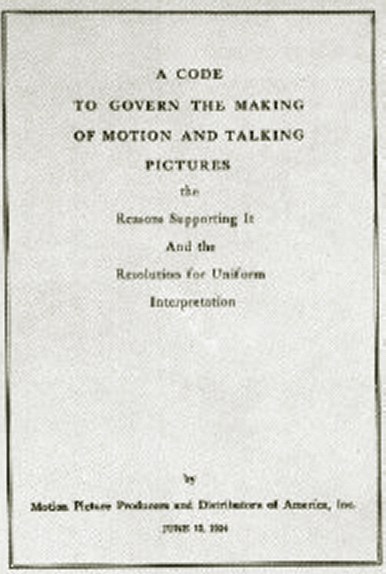 Public domain image from http://commons.wikimedia.org/wiki/File:Motion_Picture_Production_Code.gif
<number>
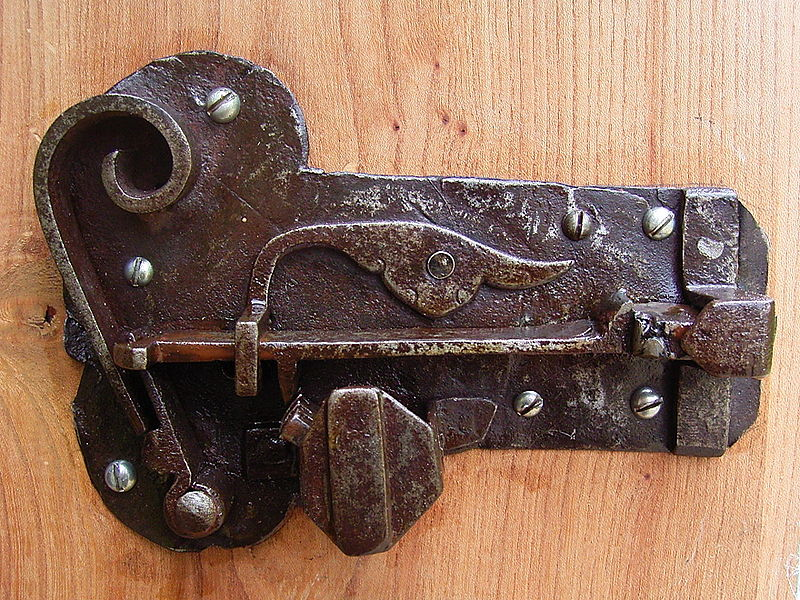 LOCK TYPES
Image from http://commons.wikimedia.org/wiki/File:Ancient_warded_lock_open.jpg used with permission under Gnu Free Documentation License 1.2
<number>
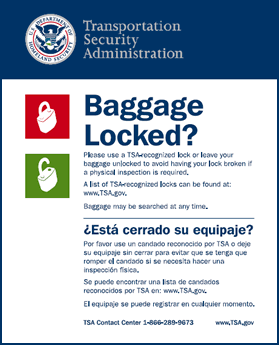 TSA Lock
The U.S. government has established a set of rules for the inspection of baggage without the presence of passengers
Special TSA-approved locks allow both inspection and protection against theft
An important element is that the inspection must be easily verifiable by the user
Public domain government image
<number>
Warded  Locks
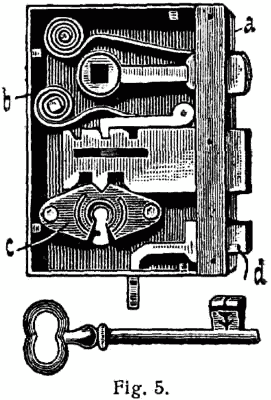 Locks of this type were used in ancient times
The key moves the bolt assisted by a support spring
Security relies on the fact that not all keys pass through the key hole
[Speaker Notes: Usually in old style doors or desks
Different concentric obstructions
Easy to lock pick with Skeleton keys]
<number>
Skeleton Key
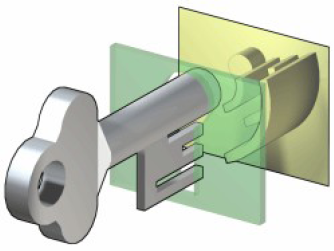 Usually in old style doors 
or desks
Different concentric obstructions
Easy to lock pick with Skeleton keys
They come from ancient Rome
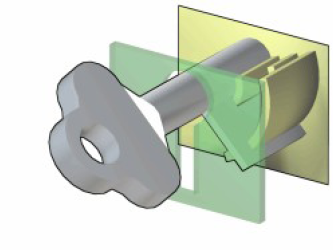 Images from http://en.wikipedia.org/wiki/File:Warded_locked.png used by permission under Gnu free documentation license 1.2
<number>
Pick  vs. Bypass
Break open a lock in a nondestructive manner can be achieved either through: 
Pick: acting on the lock mechanism simulating the operation of the key
Bypass: manipulation of the bolt without using the lock
1860: Yale Pin Tumbler Lock
Modern version of the Egyptian single-pin design
Utilizes two pins for locking
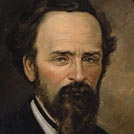 Public domain image of Linus Yale, Jr.
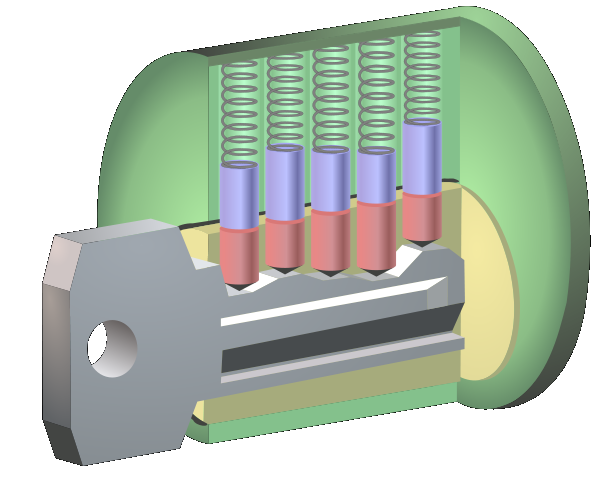 Double-detainer theory of locking
Created shear line
Image from http://en.wikipedia.org/wiki/File:Pin_tumbler_with_key.svg used with permission under Gnu Free Documentation License 1.2
<number>
<number>
Terminology
driver
shell or hull
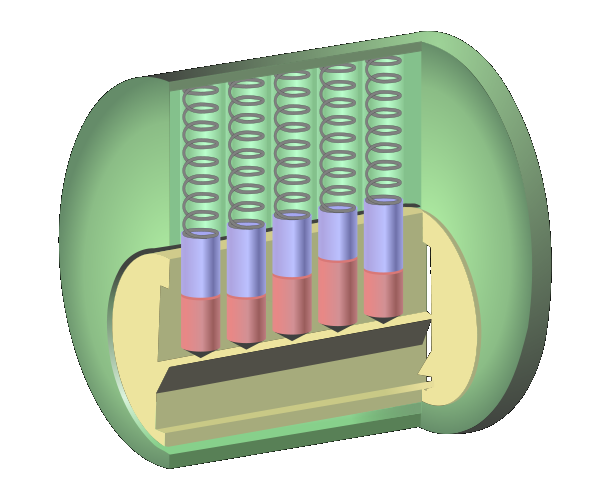 top or driver
tumbler 
spring
pin
sheer line
bottom or key
cylinder or plug
keyway
Image from http://en.wikipedia.org/wiki/File:Pin_tumbler_with_key.svg used with permission under Gnu Free Documentation License 1.2
<number>
How Does a Pin Tumbler Lock Work?
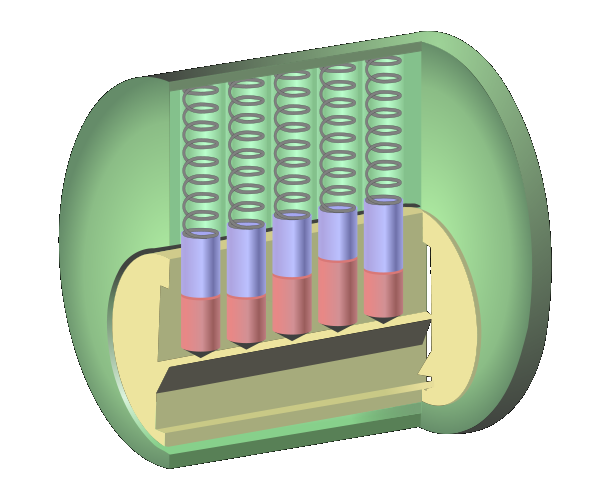 When a key is not present, the pin stacks are pushed down by the springs so that the driver (top) pins span the plug and the outer casing, preventing the plug from rotating.
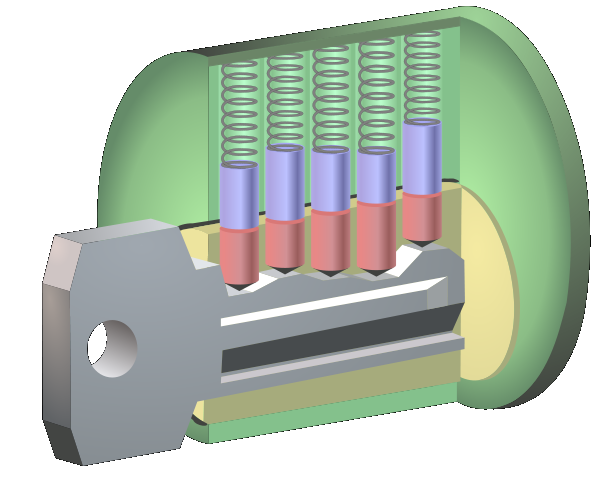 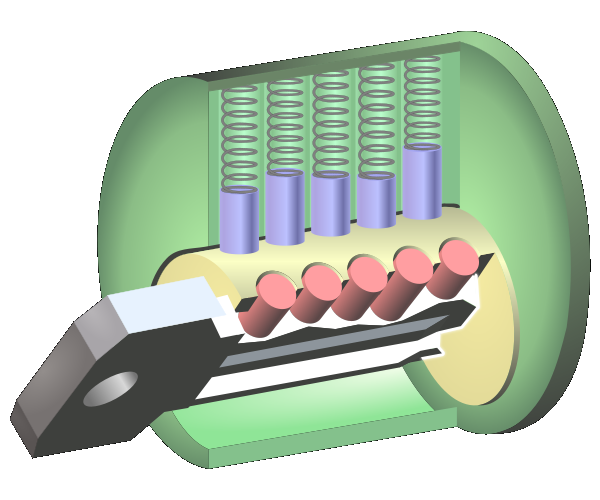 Images from http://en.wikipedia.org/wiki/File:Pin_tumbler_with_key.svg used with permission under Gnu Free Documentation License 1.2
<number>
How Does a Pin Tumbler Lock Work?
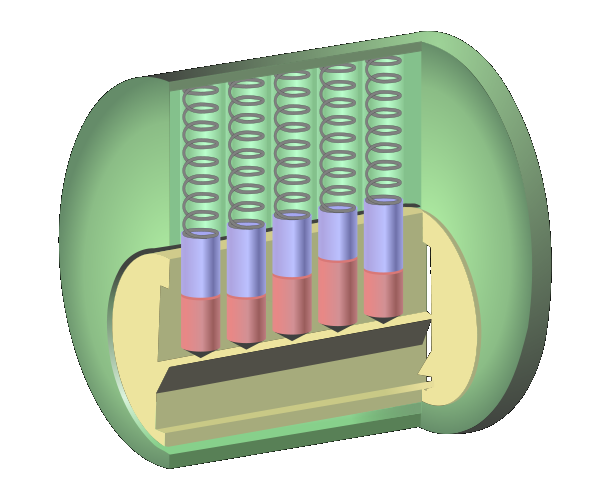 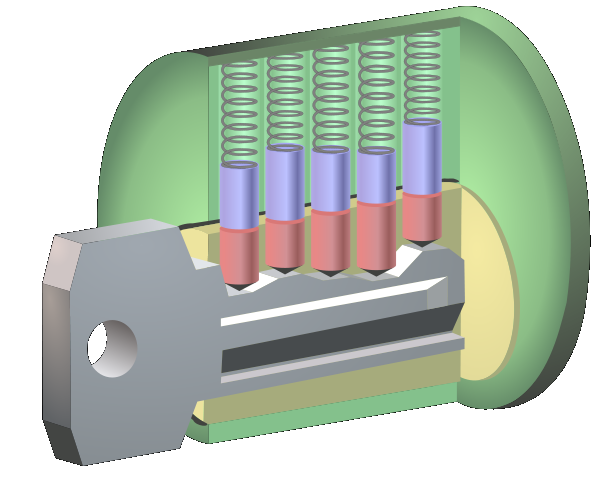 2. When the correct key is inserted, the ridges of the key push up the pin stacks so that the cuts of the pin stacks are aligned with the shear line. 
3. The alignment of the cuts with the shear line allows the plug to be rotated.
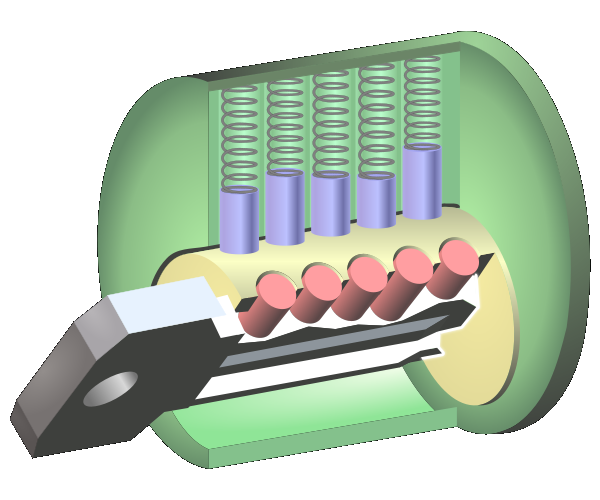 Images from http://en.wikipedia.org/wiki/File:Pin_tumbler_with_key.svg used with permission under Gnu Free Documentation License 1.2
<number>
How Does a Pin Tumbler Lock Work?
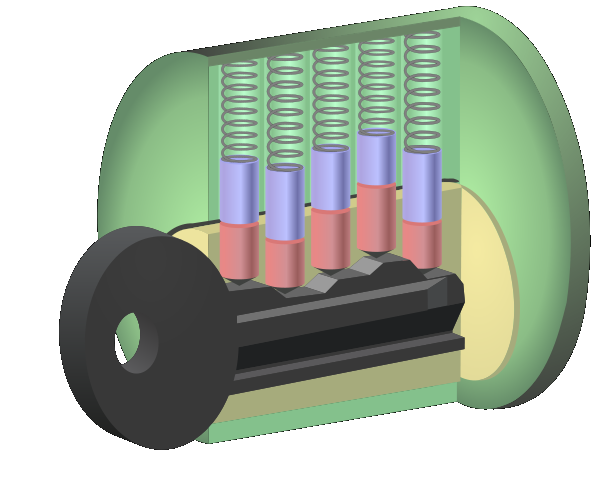 If an inappropriate key is inserted, then the pins do not align along the shear line and the lock does not turn.
Image from http://en.wikipedia.org/wiki/File:Pin_tumbler_with_key.svg used with permission under Gnu Free Documentation License 1.2
<number>
LOCK PICKING
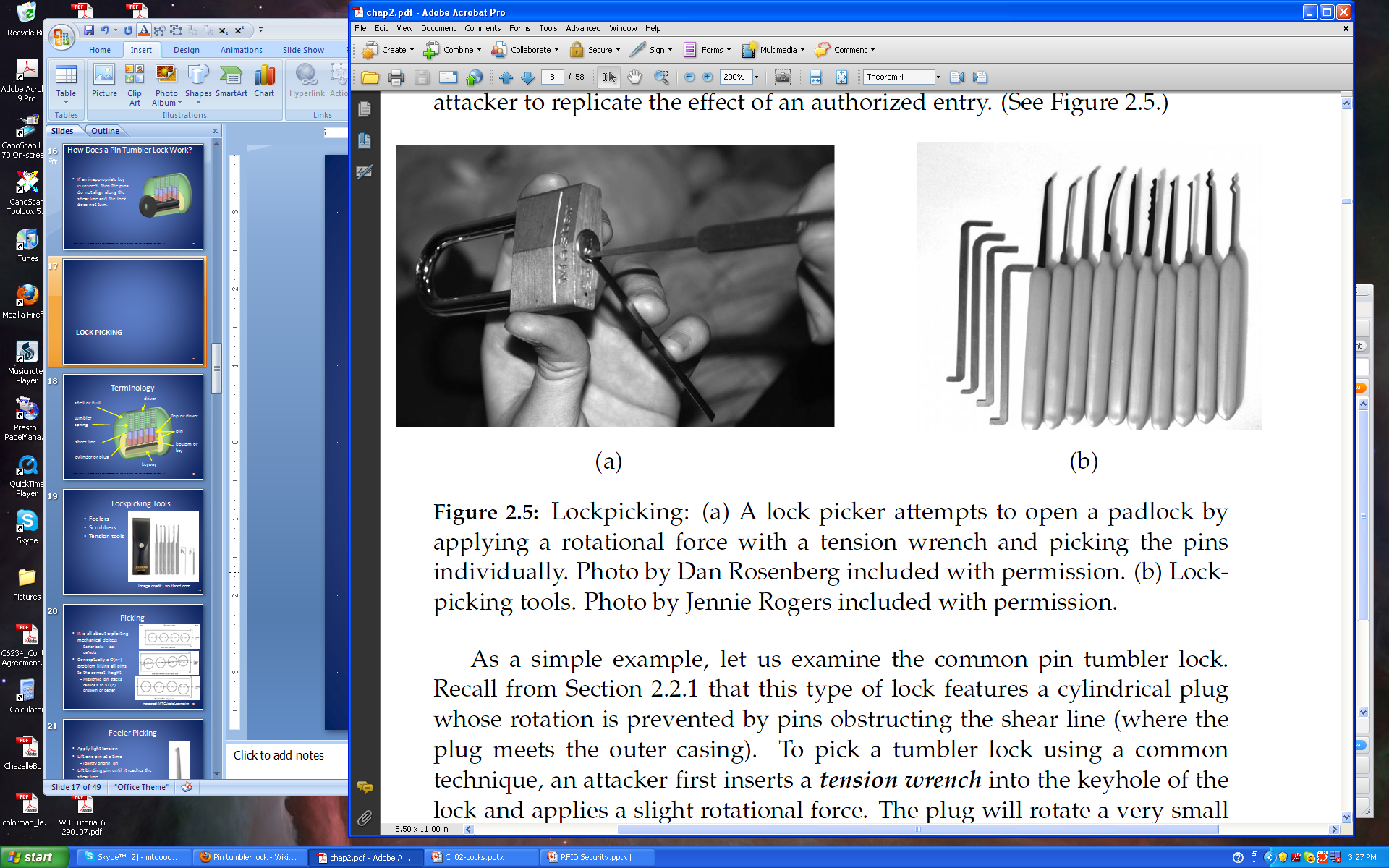 Photo by Dan Rosenberg included with permission.
<number>
Terminology
driver
shell or hull
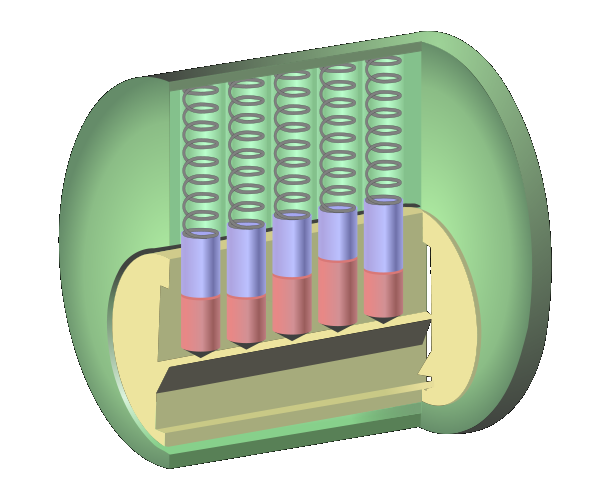 top or driver
tumbler 
spring
pin
sheer line
bottom or key
cylinder or plug
keyway
Image from http://en.wikipedia.org/wiki/File:Pin_tumbler_with_key.svg used with permission under Gnu Free Documentation License 1.2
Lockpicking Tools
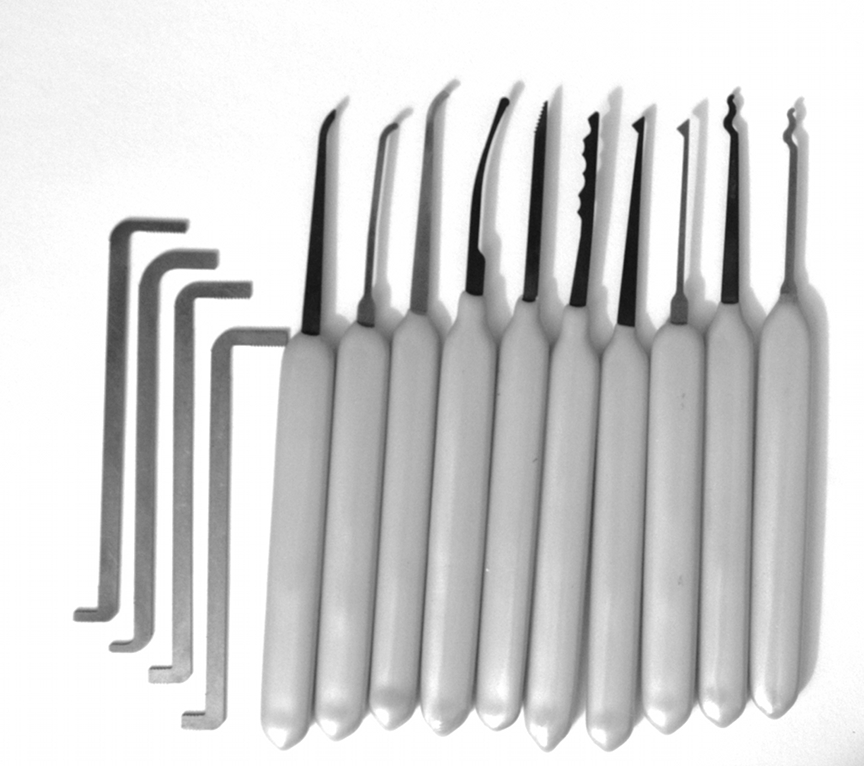 Feelers
Scrubbers
Tension tools
Photo by Jennie Rogers included with permission.
<number>
<number>
Feeler Picking
Apply light tension
Lift one pin at a time
Identify binding pin
Lift binding pin until it reaches the shear line
Setting the binding pin will rotate the lock slightly
Find next pin and repeat the process
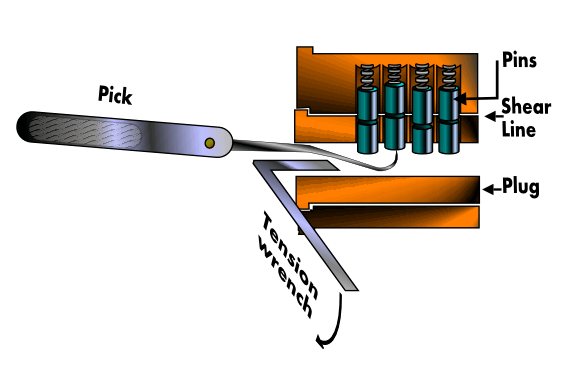 General principle?
Divide & conquer!
Image from http://commons.wikimedia.org/wiki/File:Pin_and_tumbler_lock_picking.PNG used with permission under Gnu Free Documentation License 1.2
<number>
Scrubbing / Raking
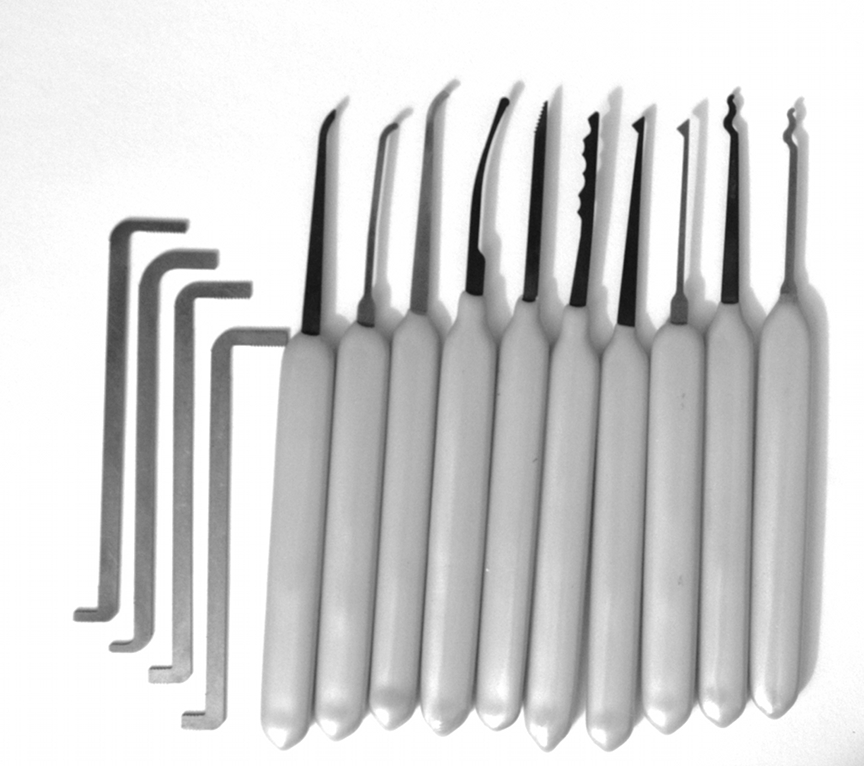 Apply light tension
Work over pins back to front in a circular motion
attempting to pop them into the shear line with the combination of tension
Good for beginners 
Usually employ snake pick or half diamond
Photo by Jennie Rogers included with permission.
<number>
The Math of Lock Picking
Suppose we have
 40 different kinds of key blanks
 7 pin positions
 8 different possible pin heights
Then the total number of possible locks is
 40 x 87 = 83,886,080
Not all these are possible, however, as it is difficult to put long teeth next to small teeth.
<number>
Master Keyed Systems
Change key unlocks one lock
Master key unlocks all locks
Pin stack has spacer pin between driver and key pin
If either line between driver and spacer pins, or the line between spacer and key pins lines up with the shear line for all pins, then the plug will turn
A Master key is enabled by making a single sequence of heights work for all locks
<number>
Rights Amplification in 
Master Keyed Systems
Published by Matt Blaze at Penn

Reverse engineer master key from change key 
Each lock has P pins, with D potential cut heights
Create D-1 test keys for each pin position p
Cut all pin positions except p as known change key
<number>
Rights Amplification (continued)
Query the lock until you find each pin position
i.e. To determine first key cut depth insert each of the D-1 test keys and determine which one does not bind to the pin
Repeat for each pin
Rights Amplification Statistics
<number>
Consumes P(D-1) blanks
Can reduce to P blanks and file down on the fly
But this looks suspicious
Search space is practically pruned by manufacturer specs
maximum distance limit in legal adjacent cuts
Older installations sometimes require MKs to be higher on the pin stack
<number>
Tubular lock
Usually on car alarms or vending machines
6-8 pins 
Easy to pick with special tool
The tool could become a new key
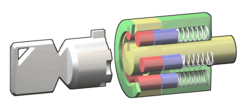 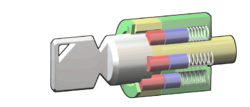 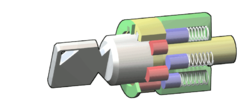 Images from http://en.wikipedia.org/wiki/File:Tubular_locked.png used with permission under Gnu Free Documentation License 1.2
<number>
Statistics
4-6 pins, 4-10 levels
106 = 1,000,000 possible keys!
The angular positions of the cylinders allow to obtain about 180 different positions	 (18010)6 = 3.4012224 × 1019
(Un) fortunately there is a need for some tolerance in locks
Combination Locks
There are locks that do not require a physical key to be opened but a code
Number of combinations is
Number of digits
              to the power of
Length of combination
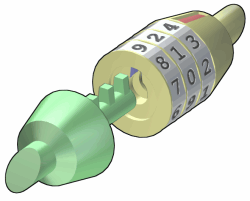 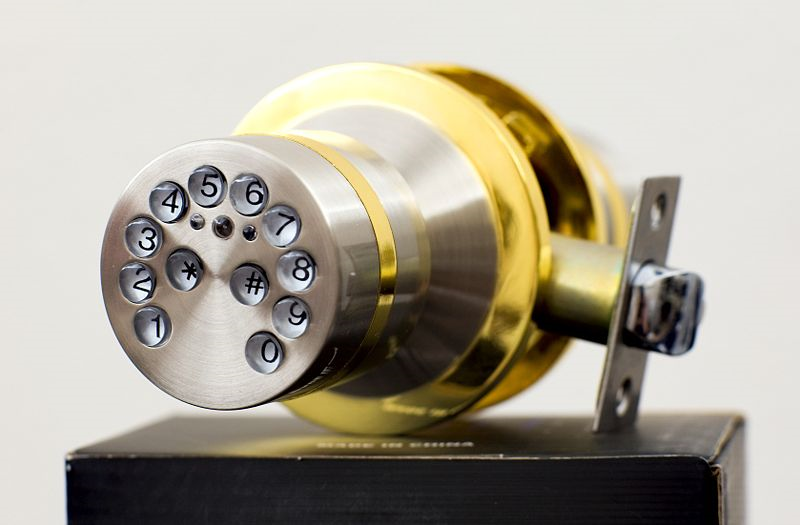 Images from http://en.wikipedia.org/wiki/File:Combination_unlocked.png  and 
http://commons.wikimedia.org/wiki/File:Electronic_lock_yl88.jpg used with permission under Gnu Free Documentation License 1.2
<number>
Combination Locks
Inexpensive combination padlocks allow attacks based on reducing the space of possible combinations to try
The gears have a higher tolerance of the external disk combination
Nominal number of combinations is 403 = 64,000
Possibilities can be reduced to about 80 by detecting critical gear points
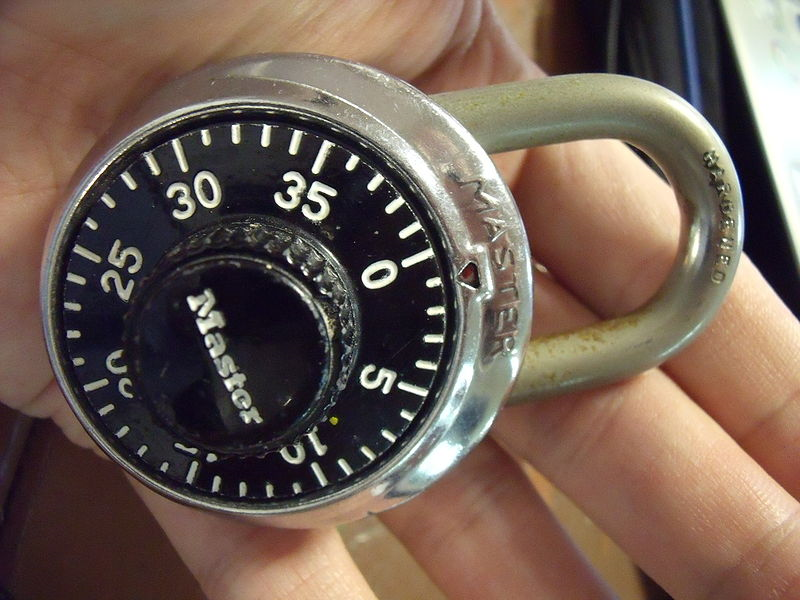 Public domain image from  http://commons.wikimedia.org/wiki/File:Lock.JPG
E.g., see http://www.wikihow.com/Crack-a-%22Master-Lock%22-Combination-Lock
<number>
<number>
Bumping
A different way of picking locks
Virtually all traditional Yale and similar locks can be opened by bumping
What lock pickers say about bumping:
RELIABLE
REPEATABLE
SIMPLE TO LEARN
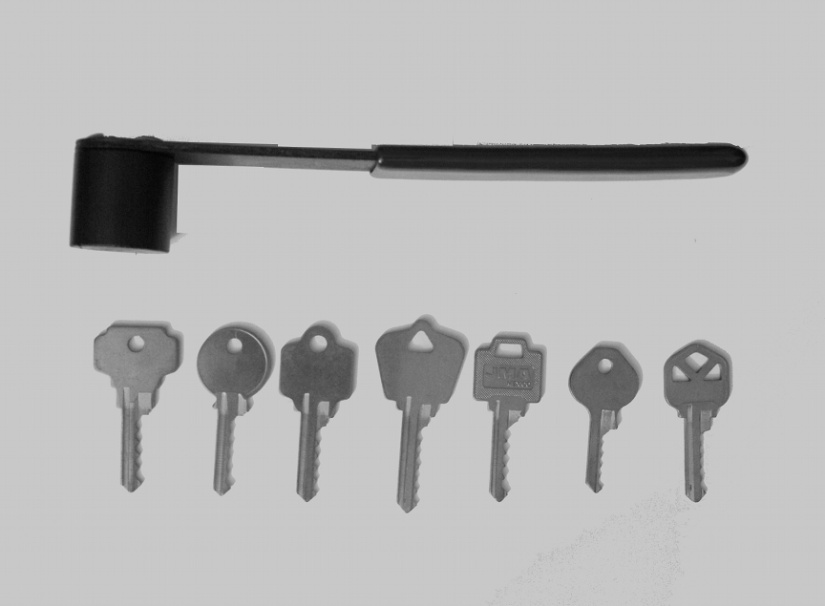 Photo by Jennie Rogers included with permission.
Bump Keys
Driver pins “jump” higher than the cylinder just for an instant
If a light rotational force is applied, the cylinder will turn 
Lock bumping is a very fast method for opening the lock
The lock is not damaged 
in any way
Few key-pin locks cannot
be bumped
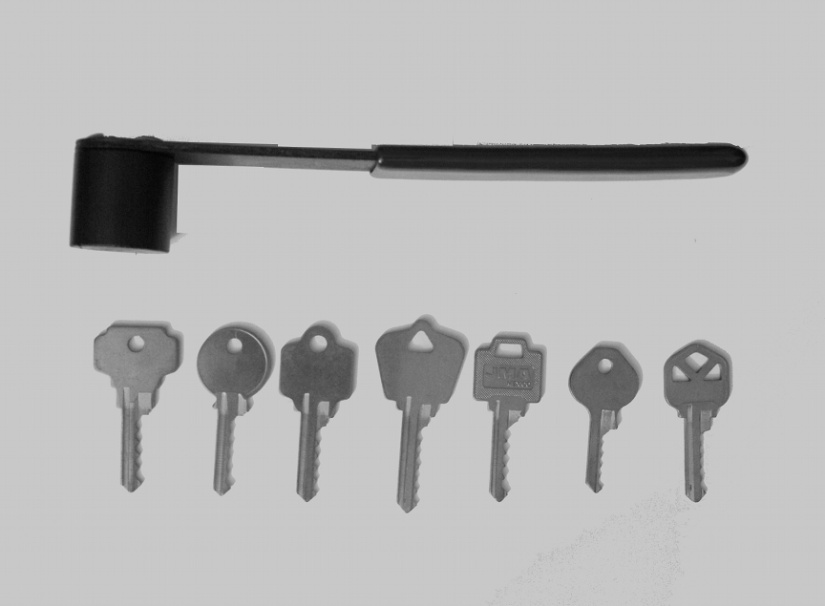 Photo by Jennie Rogers included with permission.
<number>
Pick Gun
Manual and electronic pick guns are a popular method for quick and easy ways of opening up doors
The pick gun is used in a similar way to bumping but usually has a trigger that creates an upward movement that must be repeated rapidly to open the lock
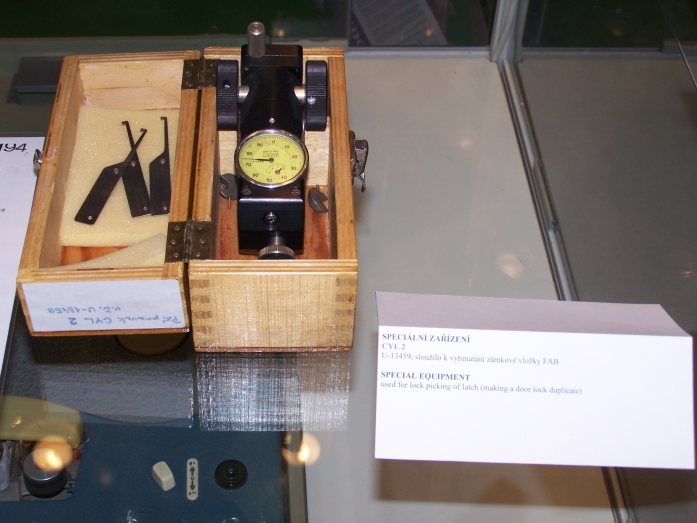 Public domain image from http://en.wikipedia.org/wiki/File:IDET2007_lock_picking_device.jpg
<number>
<number>
Side Channel Attacks
Cheap hinges
Rather than attempting to directly bypass security measures, an attacker instead goes around them by exploiting other vulnerabilities not protected by the security mechanisms. 
Side channel attacks are sometimes surprisingly simple to perform.
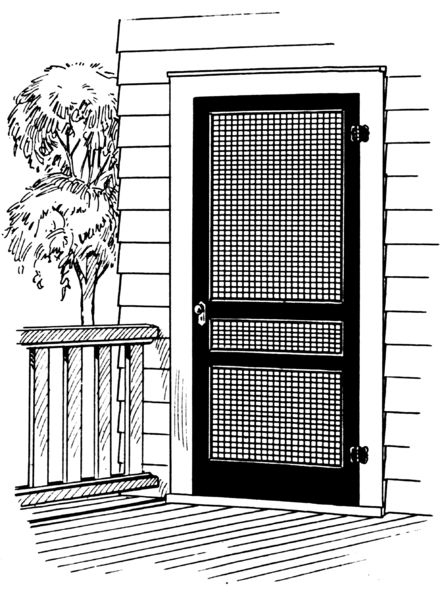 High security lock
Public domain image by Pearson Scott Foresman from http://en.wikipedia.org/wiki/File:Screen2_%28PSF%29.png